মাল্টিমিডিয়া ক্লাসে সবাইকে স্বাগতম
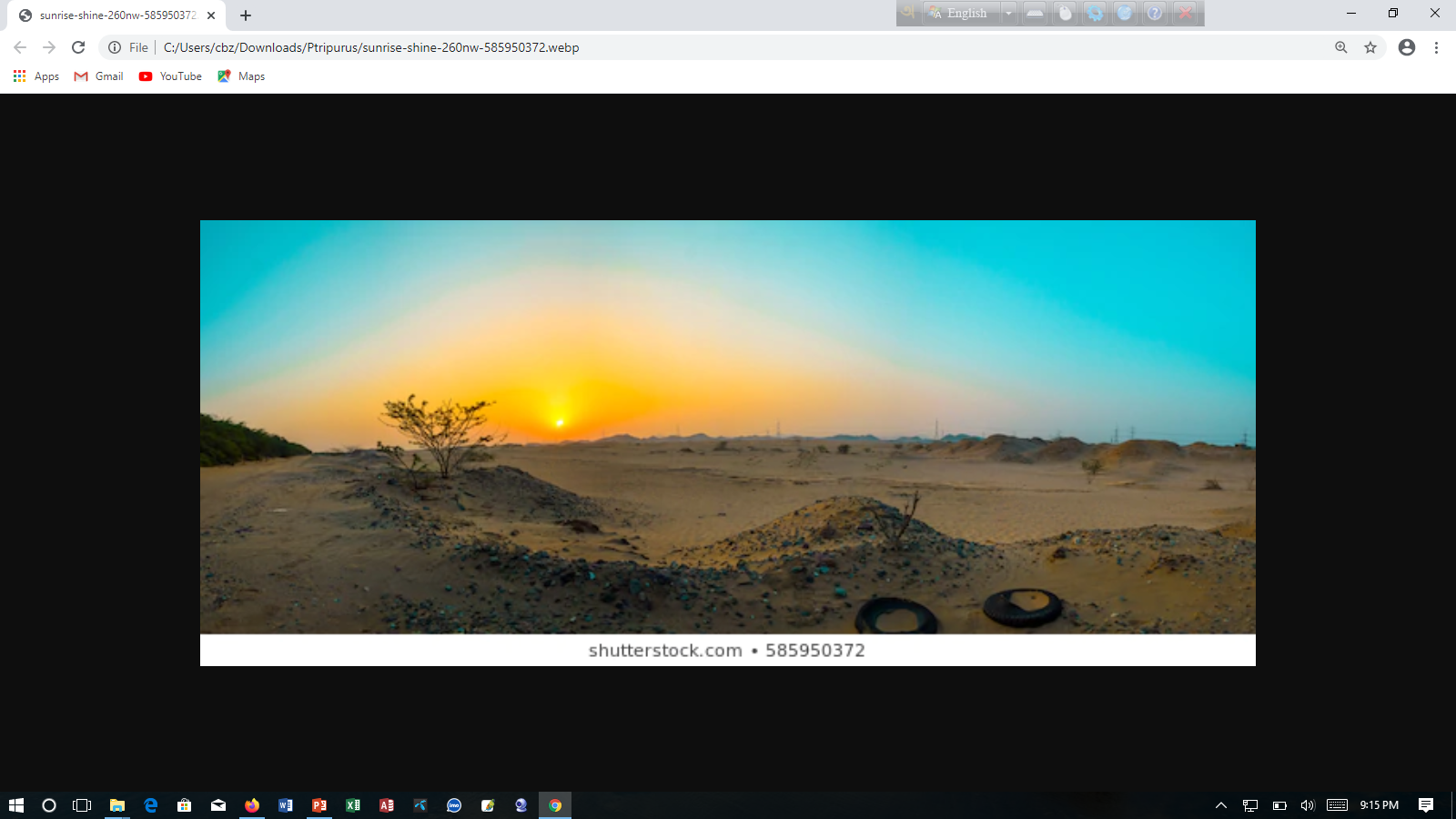 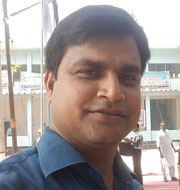 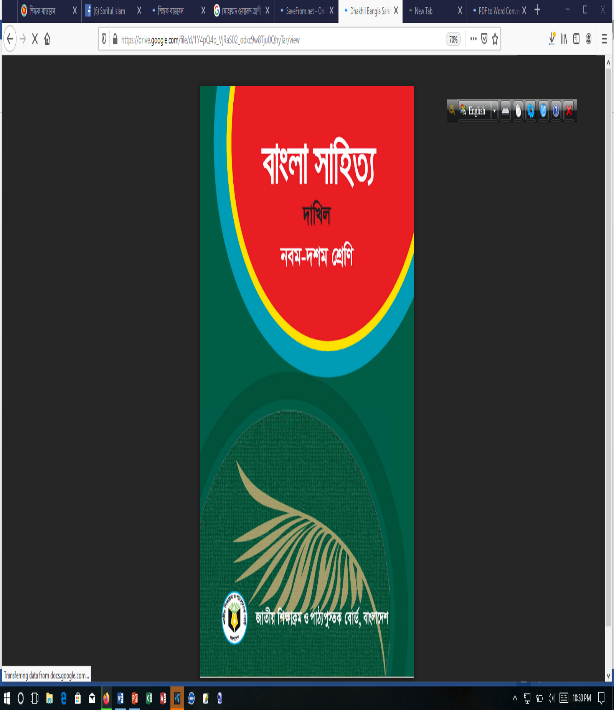 শ্রেণি		: নবম
বিষয়		: বাংলা সাহিত্য 
পাঠ             : গদ্যাংশ 
সময়		: ৫০ মিনিট
তারিখ		: ২১/০১/২০২০ইং
মোহাঃ শরিফুল ইসলাম 
সহকারী শিক্ষক,
চৌরাপাড়া ফাজিল মাদ্রাসা,
নিয়ামতপুর, নওগাঁ। মোবাইল-০১৭১৫৬৩৭৬৩৮ 
E-mail:soriful03@gmail.com
নিচের ছবিগুলো লক্ষ্য কর
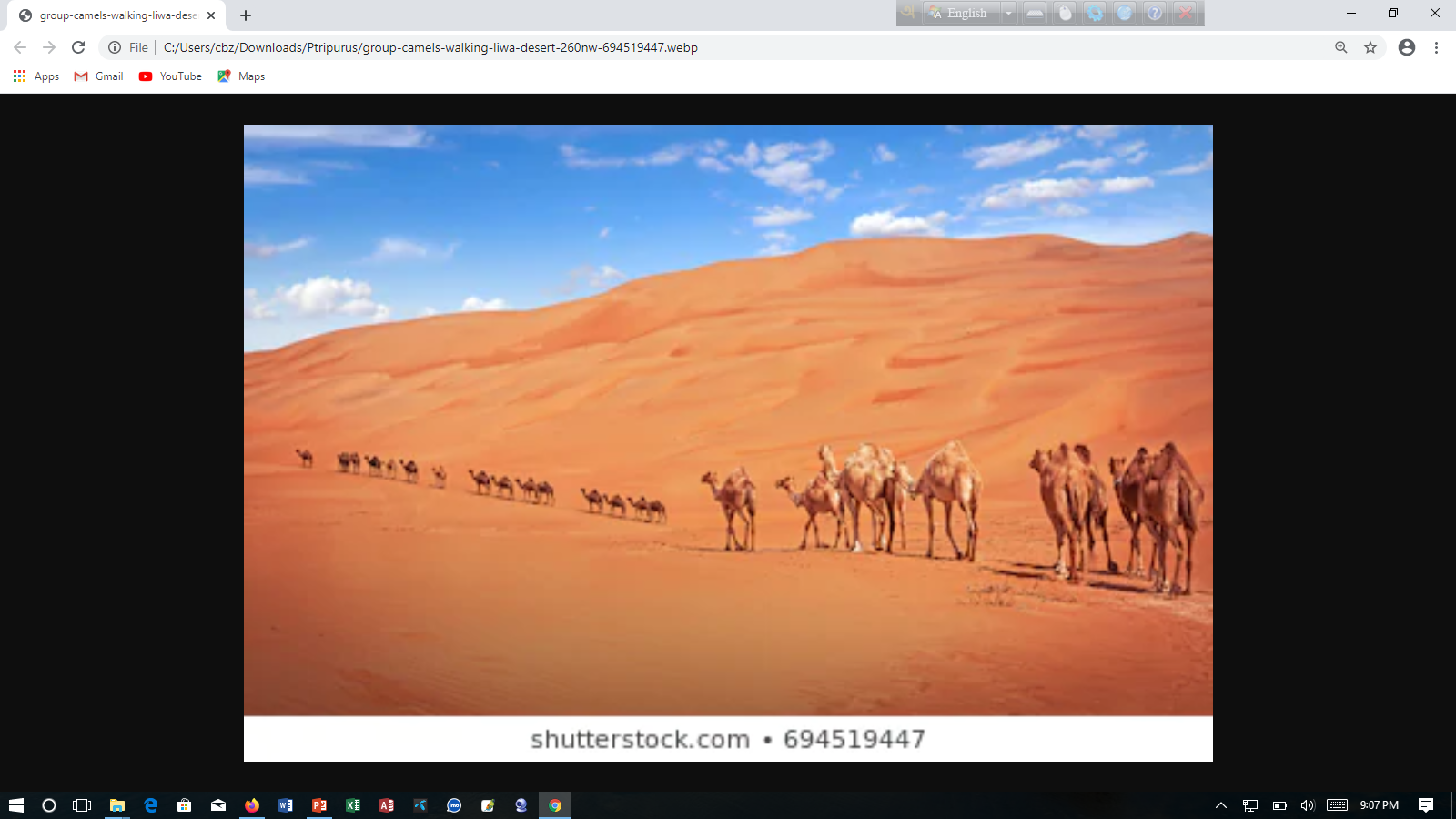 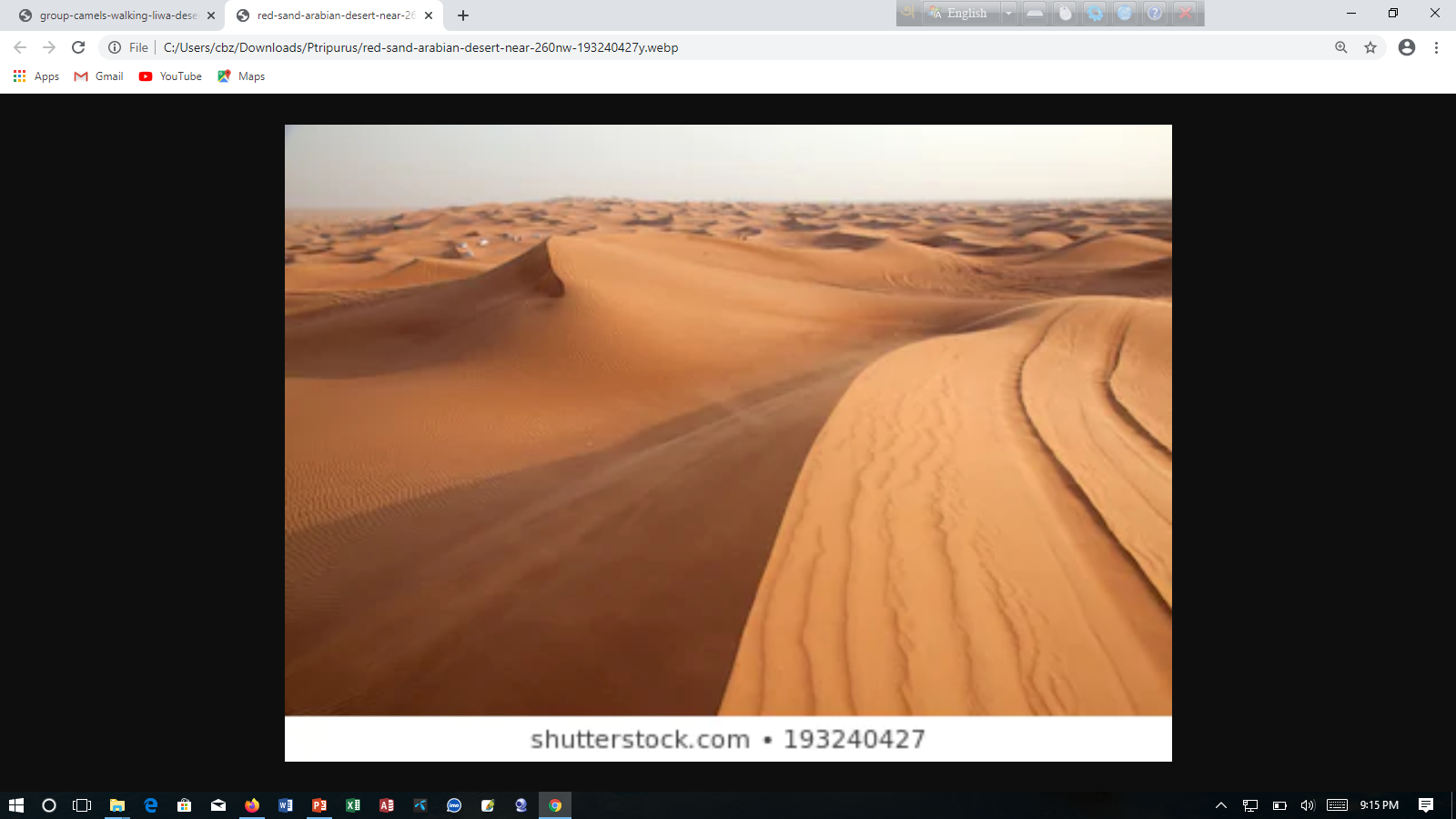 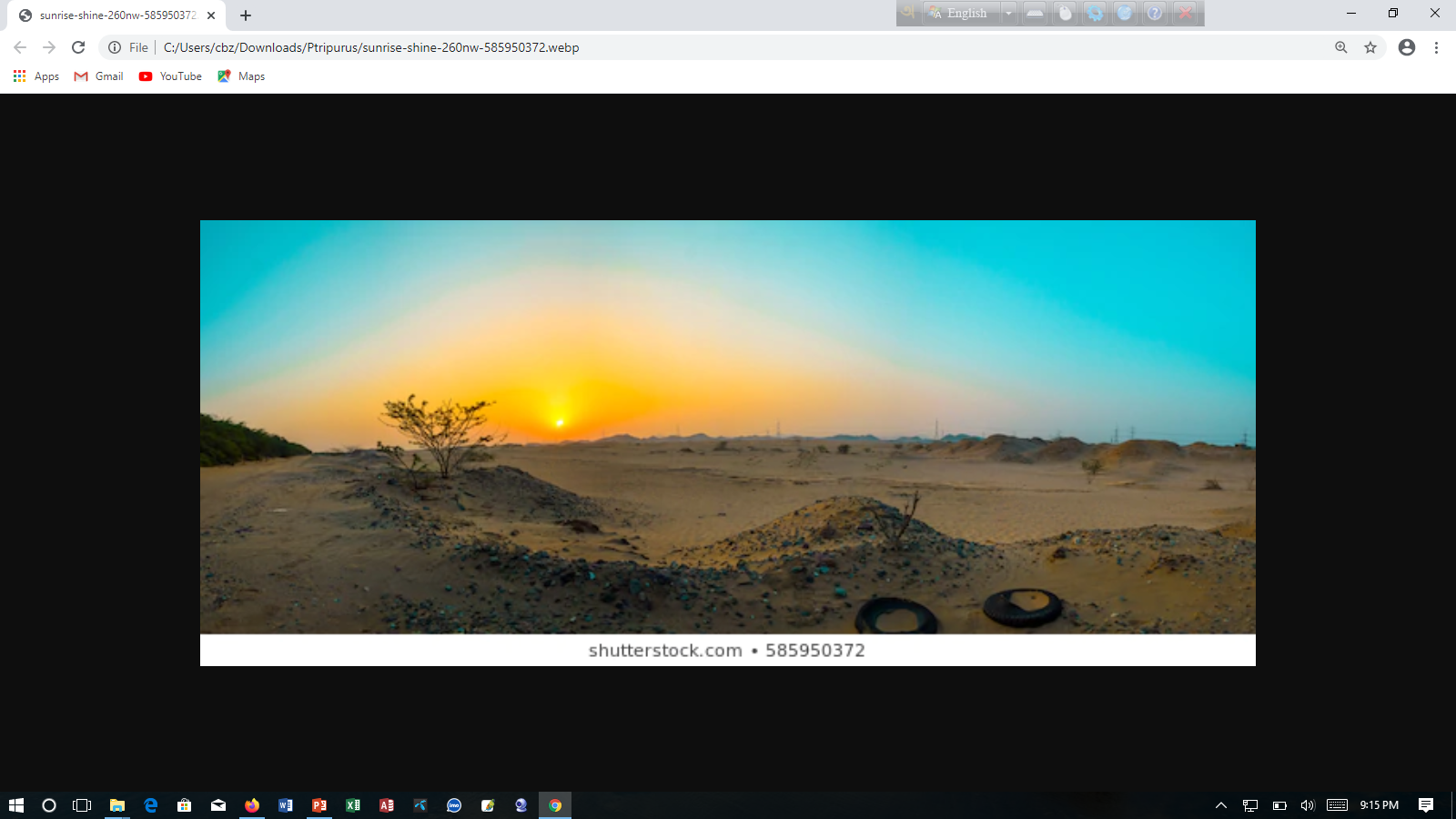 এই মরুভূমিতে আল্লাহর প্রেরিত মহামানব কে নিয়ে আমাদের আলোচ্য বিষয়।
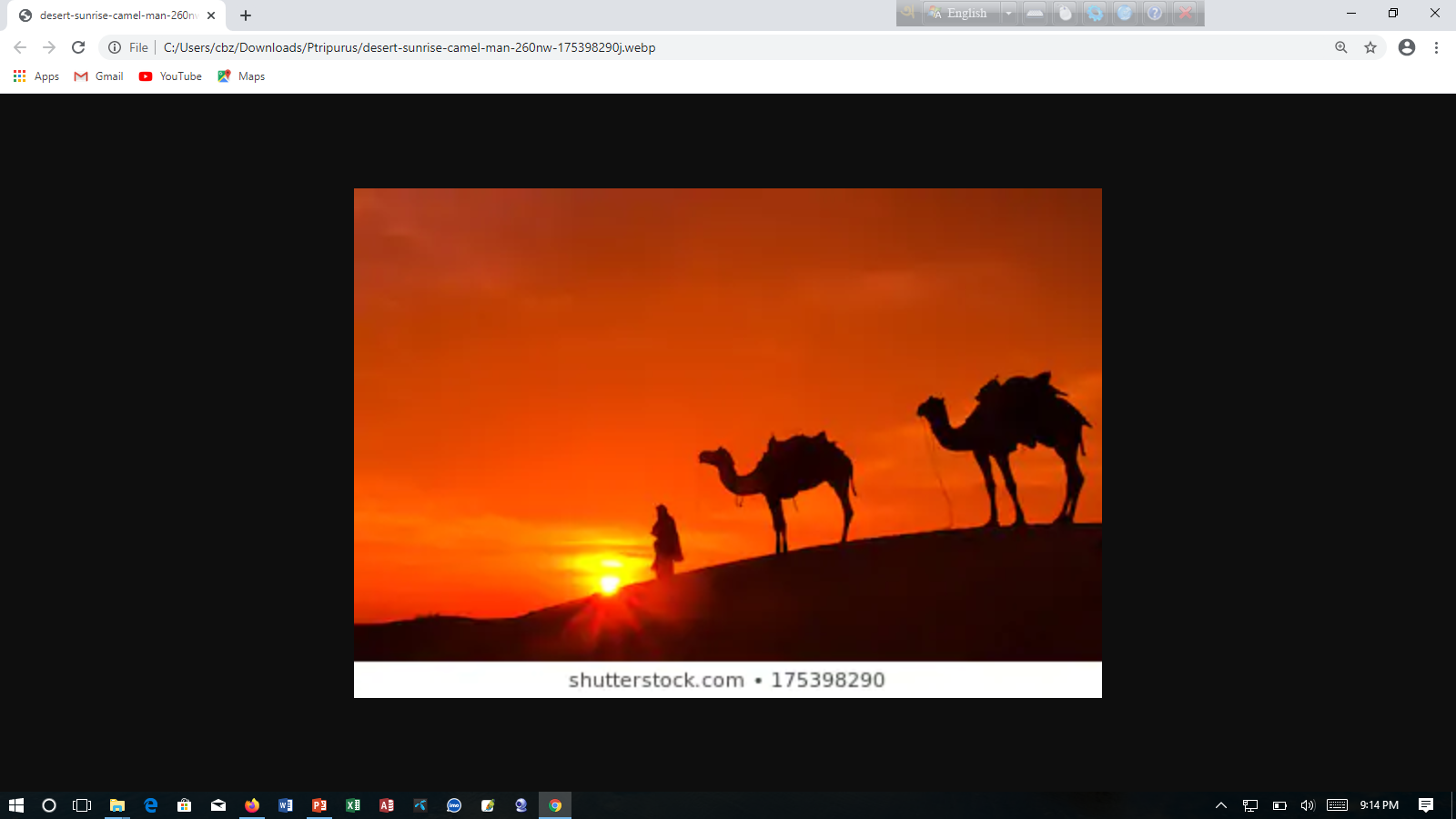 বলতো পাঠ শিরোনাম কী হবে?
ছবিগুলোতে কী দেখলে?
মানুষ মুহাম্মদ (স)
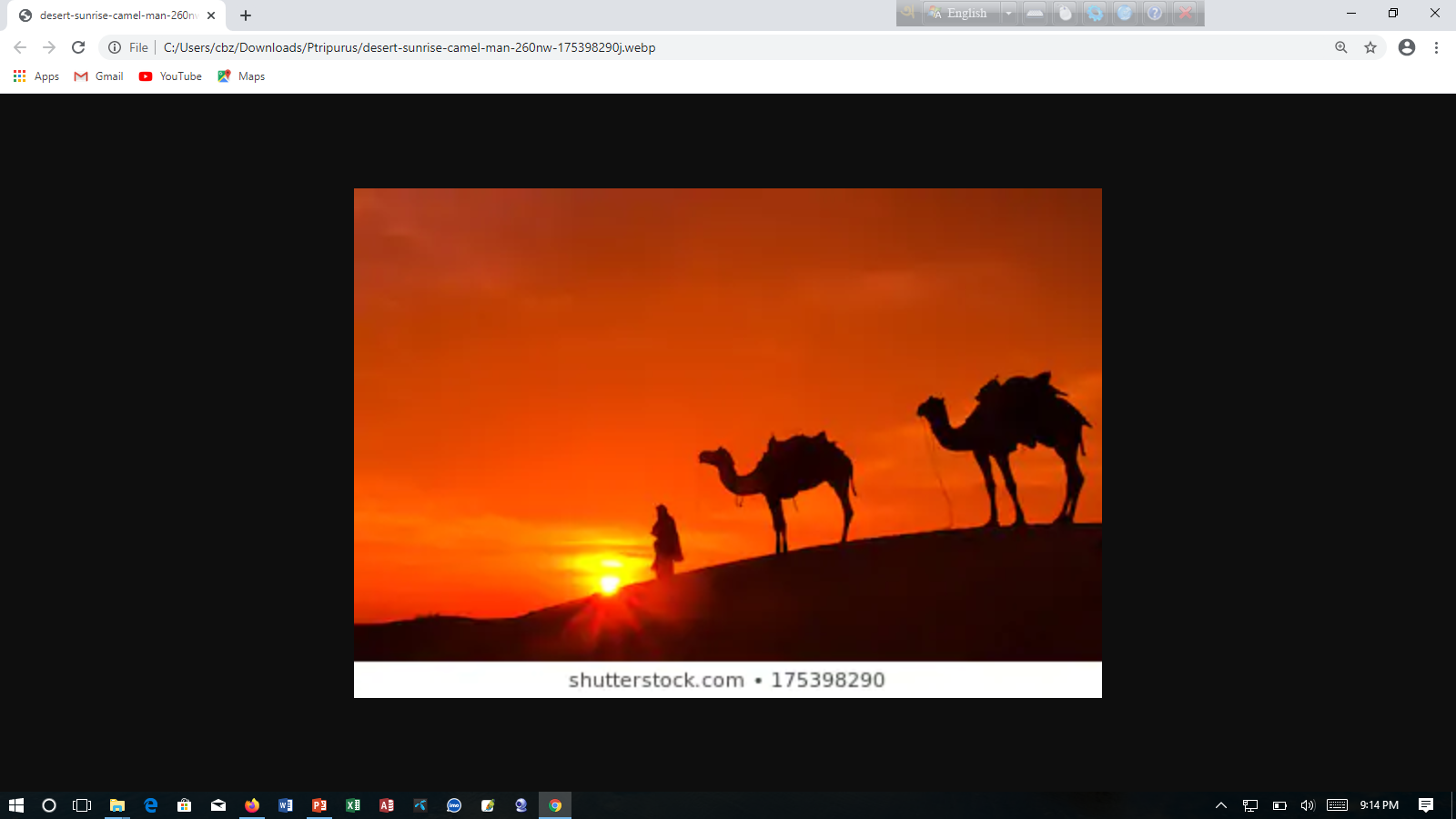 পৃষ্ঠা ৭৩
শিখনফল
এই পাঠ শেষে শিক্ষার্থীরা…
১. ‘মানুষ মুহাম্মদ (স)’ প্রবন্ধের লেখক সম্পর্কে বলতে পারবে;
২. হযরত মুহাম্মদ (সঃ)-এর পরিচয় লিখতে পারবে;
৩. ইসলাম ও মানব কল্যাণে হযরত মুহাম্মদ (সঃ)-এর অবদান বর্ণনা করতে পারবে।
লেখক পরিচিতি
মোহাম্মদ ওয়াজেদ আলী
একক কাজ
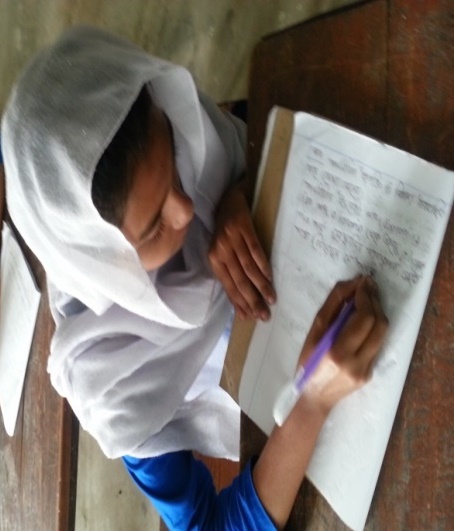 মোহাম্মদ ওয়াজেদ আলী কোথায় জন্ম গ্রহন করেন?
আদর্শ পাঠ
সরব পাঠ
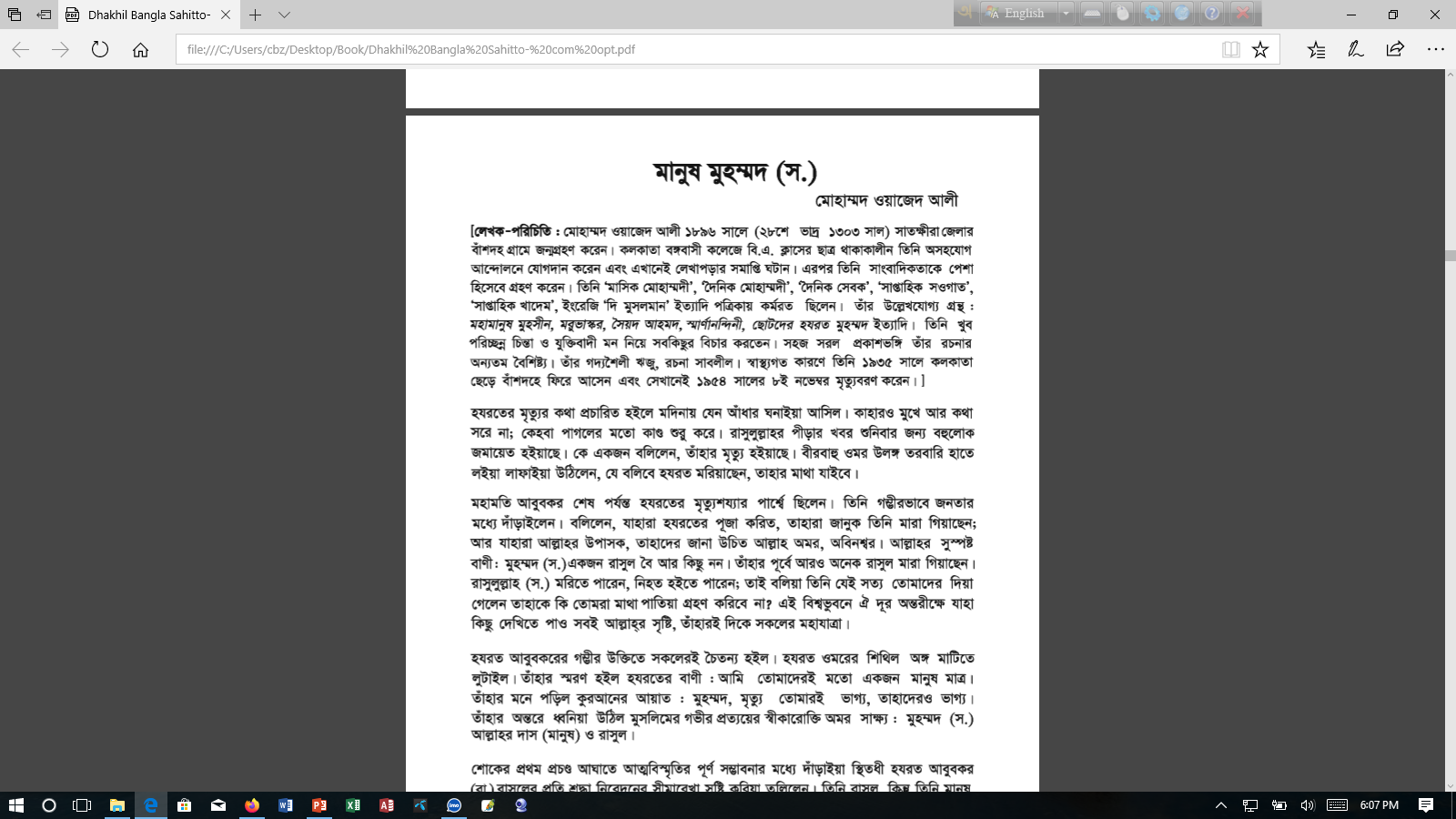 মনোযোগ দিয়ে শোন
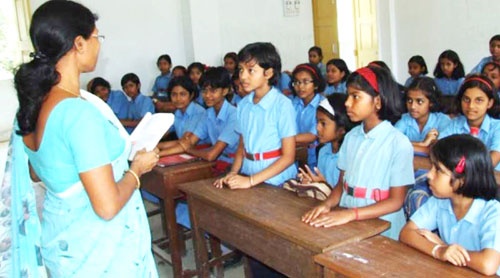 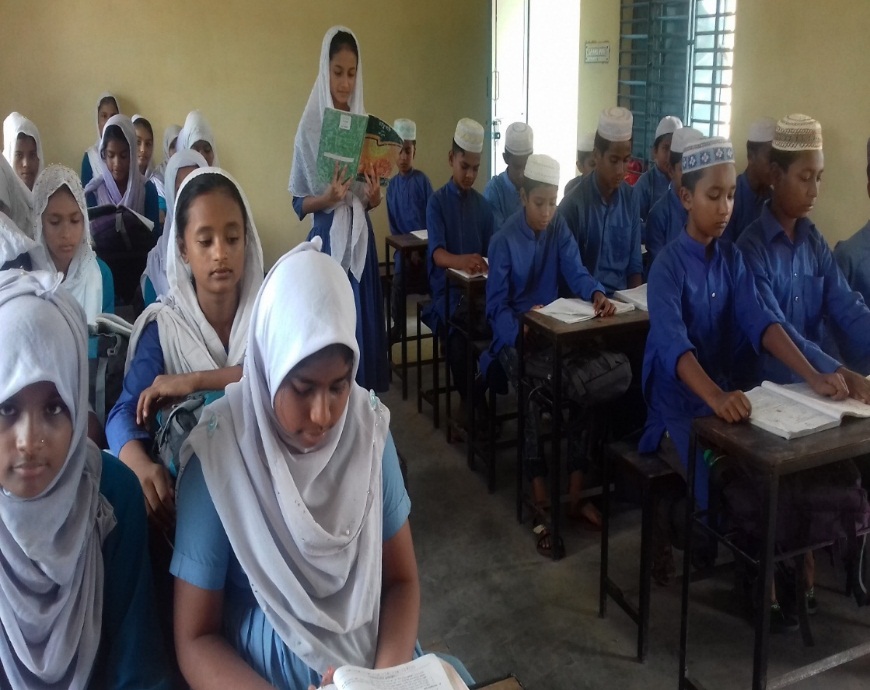 লক্ষ্য কর
জন্মঃ ২৯ আগস্ট ৫৭০ খ্রীষ্টাব্দ মক্কা।
মৃত্যুঃ ৮ জুন ৬৩২ খ্রীষ্টাব্দ
পিতা-আব্দুল্লাহ মাতা- আমেনা
মুহাম্মদ(সঃ) এর সততার কথা শুনে ব্যবসায়ী খাদিজা(রঃ) বিবাহের প্রস্তাব দেন। এ সময় মুহাম্মদের বয়স ২৫ বছর ও খাদিজার বয়স ৪০ বছর।
হজরত   মুহাম্মদ (সঃ) এর জীবনী
দুধ মাতাঃ  হালিমা
জন্মের পুর্ব পিতা ও ৬ বছর বয়সে মা আমেনা এবং ৮ বছর বয়সে দাদা আবু মোতাল্লেবকে হারিয়ে এতিম হন।
ব্যবসায় মুহাম্মদ(সঃ) সুখ্যাতি অর্জন করেন। এ সময় তিনি আল-আমিন ও আল-সাদিক উপাধি লাভ করেন।
এতিম মুহাম্মদ মানুষের ছাগল চরাতেন।এরপর ব্যবসায়ী চাচার সাথে সিরিয়া গমন।
লক্ষ্য কর
অবতীর্ণ হয় সুরা আলাকের প্রথম ৫ আয়াত।
৩৬ বছর বয়সে তিনি কাবা গৃহের বিচারকের দায়িত্ব পান।
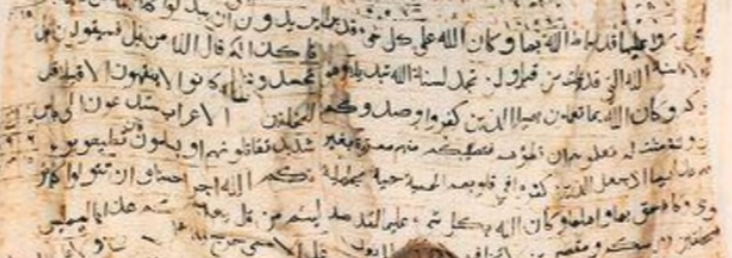 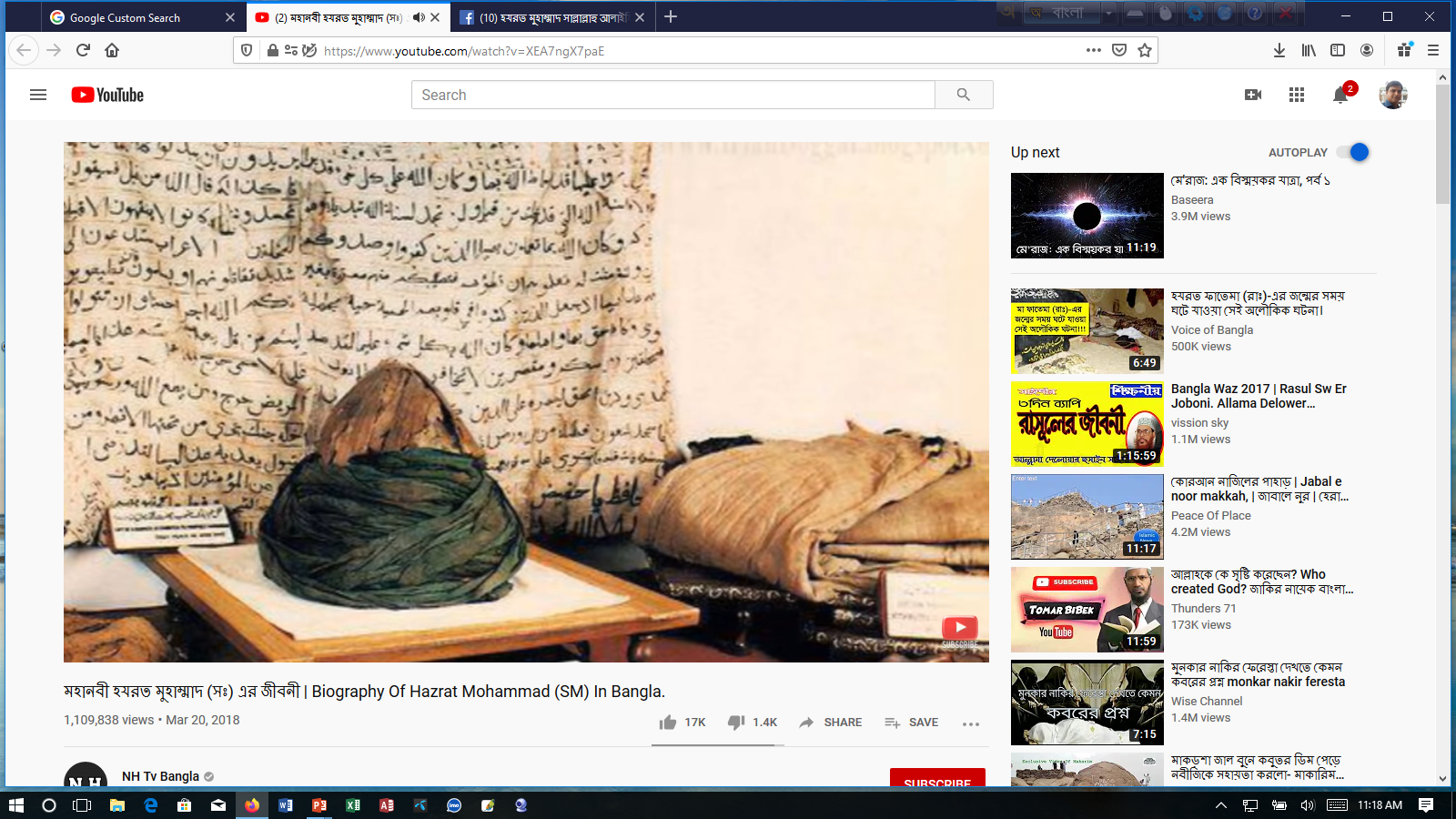 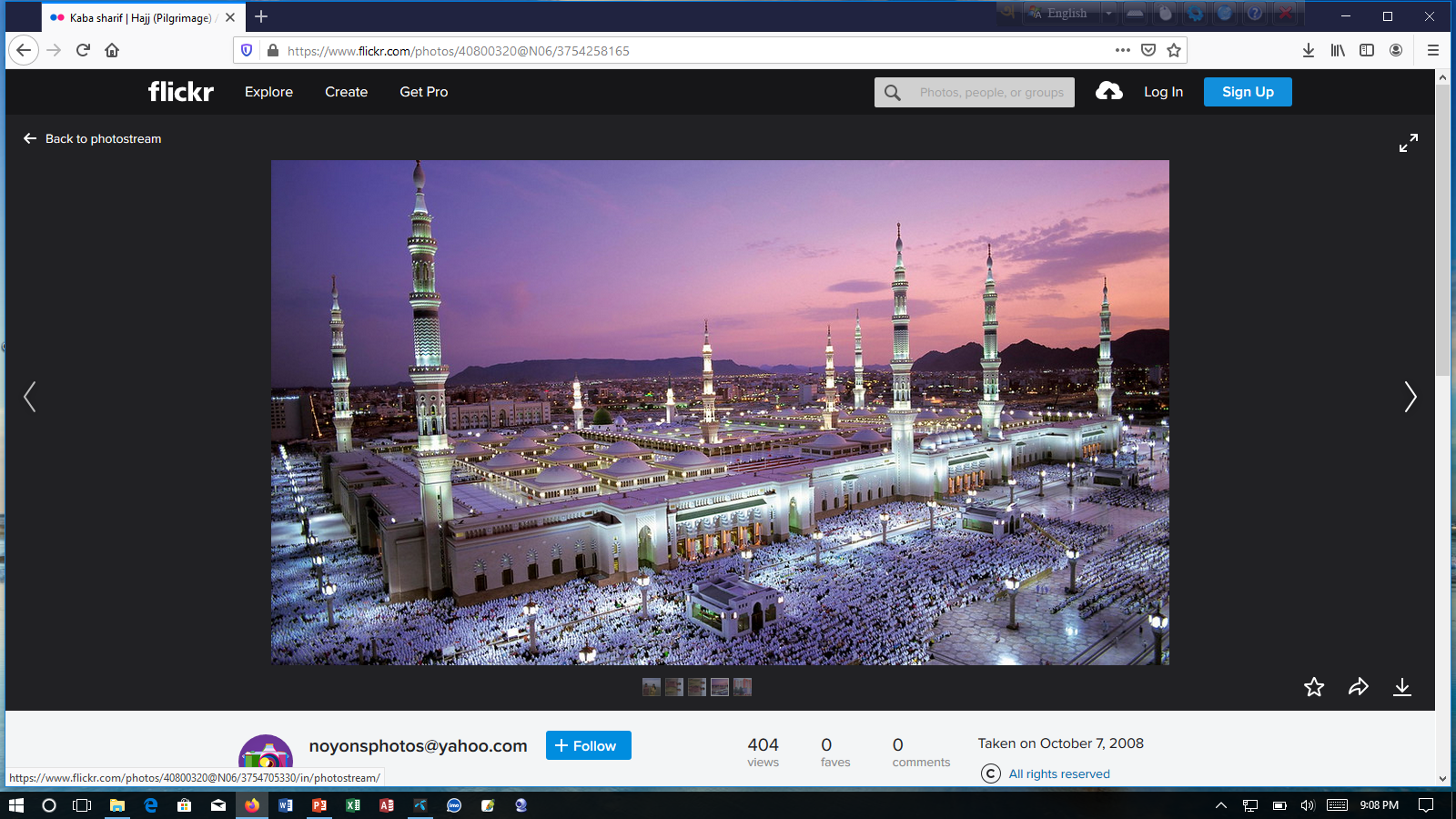 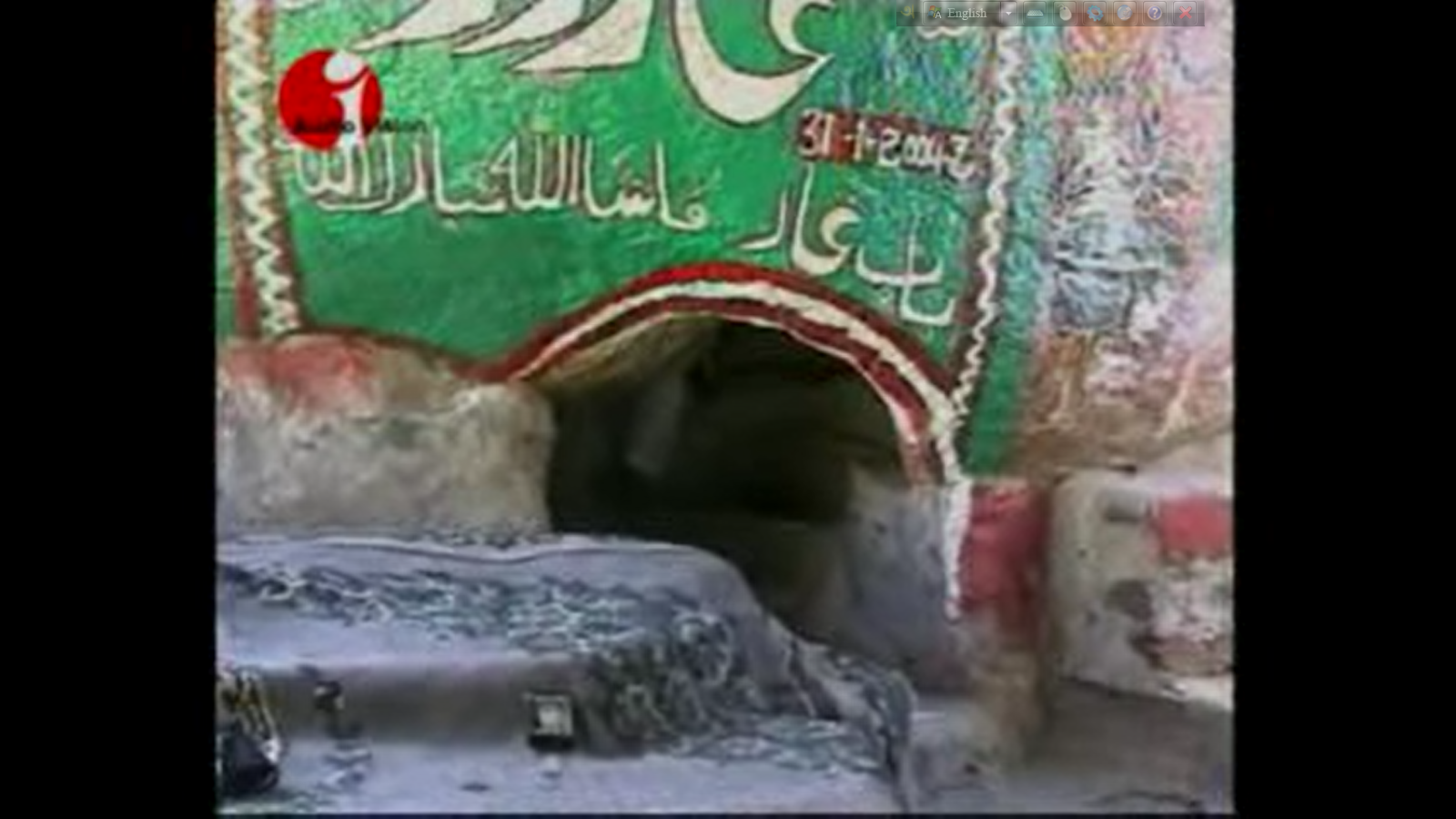 হজরত   মুহাম্মদ (সঃ) এর জীবনী
৩০ বছর পর থেকে হেরা পর্বতের গুহায় ধ্যান মগ্ন থাকতেন।
৪০ বছর বয়সে তিনি নব্যুয়ত লাভ করেন।
জোড়ায় কাজ
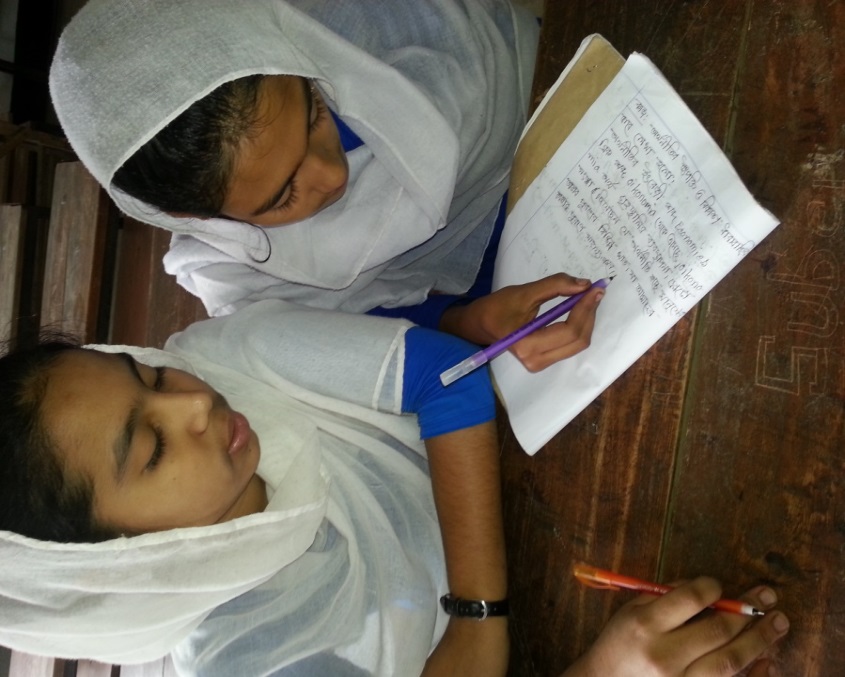 হজরত   মুহাম্মদ (সঃ) কোথায় জন্ম গ্রহন করেন?
হজরত   মুহাম্মদ (সঃ) কত সালে মৃত্যু বরণ করেন?
লক্ষ্য কর
নবুয়্যাত প্রাপ্তির পর ইসলাম প্রচার শুরু
ইসলাম গ্রহন কারী প্রথম ব্যক্তি বিবি খাদিজা।
৬২৫ খ্রীষ্টাব্দে ঊহুদের যুদ্ধ হয়।
হজরত মুহাম্মদ সাফা পর্বতের উপর দাড়িয়ে ইসলামের দাওয়াত দেন।
৬২৪ খ্রীষ্টাব্দে বদর যুদ্ধ হয়।
নবী করিম(স) এর ইসলাম প্রচার
৬২২ খ্রীষ্টাব্দে মক্কা থেকে মদিনায় হিজরত।
চাচা হামজা ও  ইবনে খাত্তাবের ইসলাম গ্রহন।
মিরাজ লাভ।
[Speaker Notes: নোটঃ শিক্ষক সকল ঘটনার বর্ণনা মৌখিক ভাবে করবেন।]
লক্ষ্য কর
৬২৭ খ্রীষ্টাব্দে খন্দকের যুদ্ধ।
৬৩২ খ্রীষ্টাব্দে বিদায় হজ্বের ভাষন।
নবী করিম(সঃ) এর ইসলাম প্রচার
৬২৮ খ্রীষ্টাব্দে হুদায়বিয়ার সন্ধি হয়।
৬৩০ খ্রীষ্টাব্দে মক্কা বিজয়
[Speaker Notes: নোটঃ শিক্ষক সকল ঘটনার বর্ণনা মৌখিক ভাবে করবেন।]
দলগত কাজ
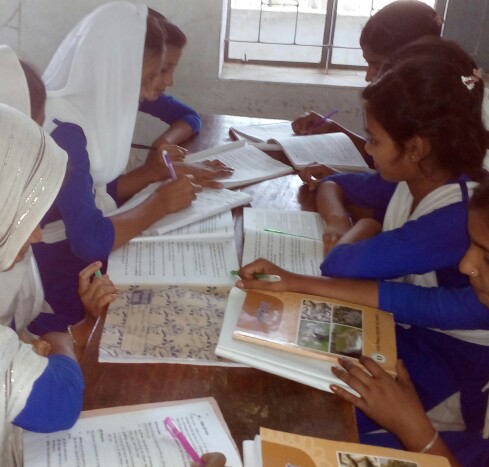 ইসলাম ও মানব কল্যাণে হযরত মুহাম্মদ (স)-এর অবদান সংক্ষেপে লিখ।
মূল্যায়ন
আবার চেষ্টা কর
উত্তর সঠিক হয়েছে
১। হজরত মুহাম্মদ (সঃ) কত সালে খ্রীষ্টাব্দ গ্রহন করেন?
খ. ৬৭০ খ্রীষ্টাব্দ
গ. ৫৩০ খ্রীষ্টাব্দ
ক. ৬০০ খ্রীষ্টাব্দ
ঘ. ৫৭০ খ্রীষ্টাব্দ
২। সত্য প্রতিষ্ঠার ক্ষেত্রে হজরত মুহাম্মদ (সঃ) কাদের কাছে উপহাসিত হয়েছেন?
খ. ইহুদিদের
ঘ. হোদায়বিয়াবাসীদের
ক. খয়বরবাসীদের
গ. পৌত্তলিকদের
৩। ‘এদের জ্ঞান দাও প্রভু, এদের ক্ষমা কর’ এ উক্তিতে হজরত মুহাম্মদ (সঃ)-এর কোন গুনটি প্রকাশ পেয়েছে?
গ. উদারতা
ঘ. বিচক্ষণতা
খ. মহানুভবতা
ক. সহনশীলতা
৪। তোমার পতাকা যদি দিয়াছ প্রভু, হীন আমি, তুচ্ছ আমি, নির্বল আমি,তাহা বহন করিবার শক্তি আমায় দাও। ‘মানুষ মুহম্মদ (স)’ প্রবন্ধের এ ঊক্তিতে ব্যক্ত হয়েছে-
iii. সৃষ্টিকর্তার প্রতি অনুকম্পা
ii. সৃষ্টিকর্তার প্রতি মহানুগত্য
i. সৃষ্টিকর্তার প্রতি অসীম প্রার্থনা
নিচের কোনটি সঠিক?
ঘ. i,iiও iii
গ. i ও ii
ক. i
খ. ii
[Speaker Notes: নোটঃ টিগারের জন্য উত্তরের উপর ক্লিক করুন।]
বাড়ির কাজ
হজরত মুহাম্মদ (সঃ) এর জীবনী ও আদর্শকে অনুস্মরণ করে কি ভাবে তোমার জীবন গড়তে পারো সে সম্পর্কে একটি অনুছেদ লিখে আনবে।
সবাইকে ধন্যবাদ
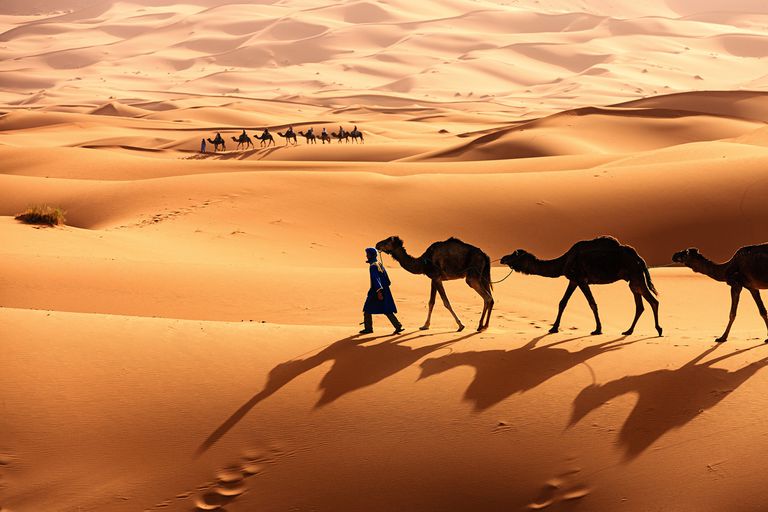